Análise de equilíbrio em economia
Prof. Elisson de Andrade
eapandra@uol.com.br
O EQUILÍBRIO
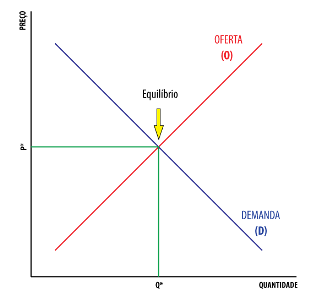 Balanceamento de forças opostas.
Exemplo: curva de OFERTA e DEMANDA

Análise ESTÁTICA
ESTÁTICA COMPARATIVA
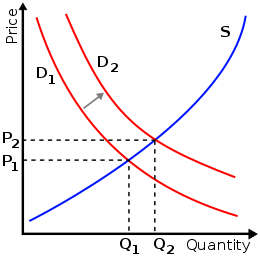 A estática comparativa envolve a comparação de dois equilíbrios estáticos, para entender o que ocorre com as variáveis quando se sai de um equilíbrio para outro.
Vamos para um primeiro exemplo
Equilíbrio PARCIAL de Mercado
Exemplo 1
Suponhamos um mercado com apenas UMA mercadoria
Sendo as variáveis:
Qd: quantidade demandada por semana
Qs: quantidade ofertada por semana
P: preço da mercadoria, em R$
Condição de equilíbrio: excesso de demanda é ZERO
Em outras palavras: Qd – Qs= 0
Exemplo 1
Mas como Qd e Qs são determinados?
Suposição: que as quantidades sejam funções lineares de P
Qd = a – bP            (a,b >0)
Qs = -c + dP           (d,c >0)
Isso implica na seguinte figura – interpretação geométrica do ponto de equilíbrio
Q
Qs = -c + dP
0
P1
P
-c
Hipótese: a oferta será nula se o preço não for positivo e suficientemente alto
Q
a
Qs = -c + dP
equilíbrio
Qd = a – bP
0
P1
P
-c
As soluções de equilíbrio de variáveis endógenas serão expressas com uma barra acima das letras que as indicam
Resolução
(1,3)
Equilíbrio GERAL de Mercado
Equilíbrio Geral de Mercado
Equilíbrio Geral de Mercado
Para compreender essa questão, com exemplos mais práticos, suponha um modelo de mercado com DUAS MERCADORIAS
COMENTÁRIOS
Não nos preocupamos com os sinais dos coeficientes, mas no decorrer da análise faremos algumas restrições para que se tenha sentido econômico
Exercício de aplicação do modelo para DUAS MERCADORIAS
Calcular a Solução de Equilíbrio Geral
Comentários:
Nesse modelo simplificado a demanda depende o preço do próprio bem e também da outra mercadoria
São, claramente, bens substitutos (olhar o sinal dos coeficientes)
Calcular a Solução de Equilíbrio
Continuando
Temos:
EQUILÍBRIO
Agora é com você...
Calcule o equilíbrio geral do mercado (2 mercadorias)
Respostas:
Poderíamos ter utilizado a notação MATRICIAL para resolver esse exercício
Calcule o equilíbrio geral do mercado (2 mercadorias)
Igualando as equações das mercadorias 1 e 2
Mercadoria 2
Mercadoria 1
Logo, chegamos no sistema
Colocando em notação Matricial
Pela regra de Cramer
Utilize Matriz para resolver o seguinte problema
Suponha que o mercado para CHÁ seja representado pelas seguintes equações
Já o mercado de CAFÉ pode ser representado por:
Calcule os valores de quantidades e preços de equilíbrio.
RESPOSTAS:
Utilize Matriz para resolver o seguinte problema, com 3 MERCADORIAS
Calcule os preços e quantidades de equilíbrio, considerando os produtos: CHÁ, CAFÉ E AÇÚCAR
Resposta:
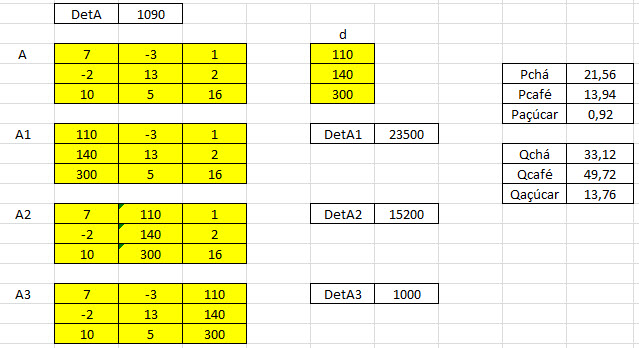 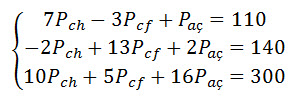